স্বাগতম
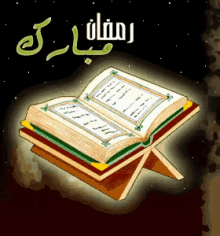 3/17/2020
মোঃ শুকুর আলী মোবাঃ ০১৯২৪৪৪৫২০৫
[Speaker Notes: পাঠ সংশ্লিষ্ট ছবি (মাখরাজ) দ্বারা শিক্ষার্থীদের স্বাগতম জানানো যেতে পারে।]
মোঃ শুকুর আলী 
সহকারী মৌলভী 
গোভীপুর দাখিল মাদ্রাসা,মেহেরপুর সদর  , মেহেরপুর 
মোবাইল নম্বর – ০১৯২৪৪৪৫২০৫
E-mail: md.shukur2015@gmail.com
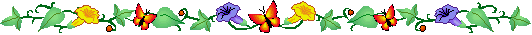 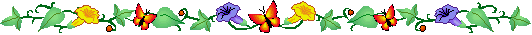 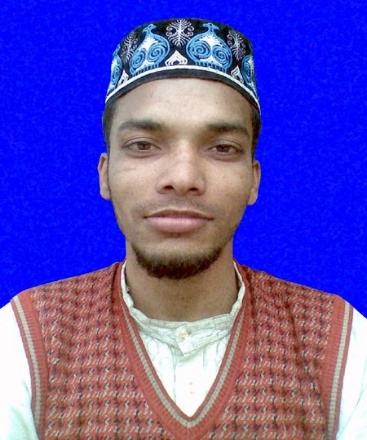 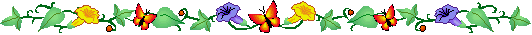 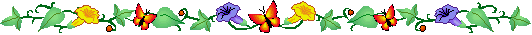 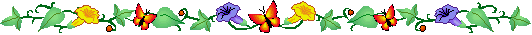 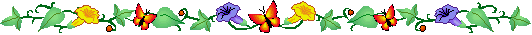 3/17/2020
মোঃ শুকুর আলী মোবাঃ ০১৯২৪৪৪৫২০৫
[Speaker Notes: শিক্ষক মহোদয়- নিজ বিদ্যালয়ের ক্ষেত্রে এই স্লাইডটি চাইলে Hide করেও রাখতে পারেন।]
cvV 4_©
gxg mvwK‡bi eY©bv
তোমরা সবাই নিচের ছবির দিকে লক্ষ কর
م
মোঃ শুকুর আলী , মোবাঃ ০১৯২৪৪৪৫২০৫
আজকের পাঠ
মীম সাকিনের আহকাম
মোঃ শুকুর আলী মোবাঃ ০১৯২৪৪৪৫২০৫
এই পাঠশেষে শিক্ষার্থীরা--- ০১-মীম সাকিনের পরিচয় বলতে পারবে।০২ মীম সাকিনের প্রকার উদাহরন সহ      ব্যাখা করতে পারবে
মোঃ শুকুর আলী মোবাঃ ০১৯২৪৪৪৫২০৫
মীম সাকিন কাকে বলে ?
সাকিনওয়ালা  মীম কে মীম সাকিন বলে।
مْ
মোঃ শুকুর আলী মোবাঃ ০১৯২৪৪৪৫২০৫
মোঃ শুকুর আলী , মোবাঃ ০১৯২৪৪৪৫২০৫
মীম সাকিন এর বর্নণা
মীম সাকিনের পরে  বা (ب)  হরফ আসলে  ঐ  মীম সাকিনকে গুন্নাহ সহ  ইখফা করে পড়তে হয়। وما هُمْ بمؤمنين
মোঃ শুকুর আলী , মোবাঃ ০১৯২৪৪৪৫২০৫
اخفاء-ইখফা
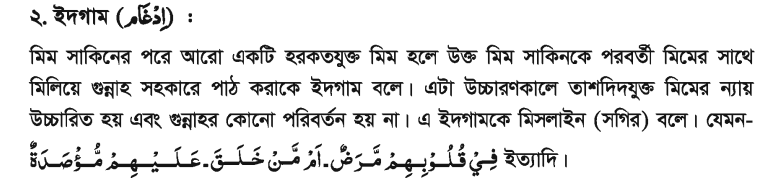 মোঃ শুকুর আলী , মোবাঃ ০১৯২৪৪৪৫২০৫
اظهار-ইযহার এর বর্ণনা
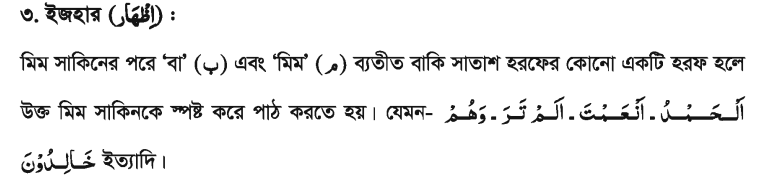 মোঃ শুকুর আলী , মোবাঃ ০১৯২৪৪৪৫২০৫
দলীয় কাজ
যেকোন একজন লিখ
সময়ঃ ৭ মিনিট
সকল দলঃ  এই ৩ প্রকারের কমপক্ষে ৫ টি উদাহরন লিখ।
মোঃ শুকুর আলী , মোবাঃ ০১৯২৪৪৪৫২০৫
মূল্যায়ন
ميم সাকিন কাকে বলে?
  ميم সাকিনের আহকাম কয়টি ও কি কি?
 ইজহারের একটি উদাহরন বল।
মোঃ শুকুর আলী , মোবাঃ ০১৯২৪৪৪৫২০৫
الله حافظ
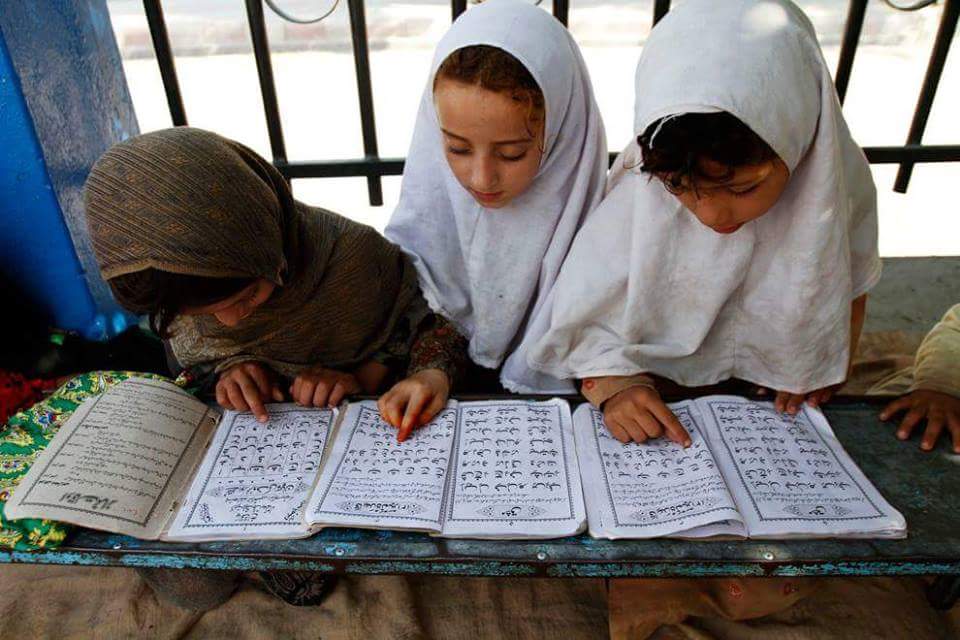 মোঃ শুকুর আলী , মোবাঃ ০১৯২৪৪৪৫২০৫